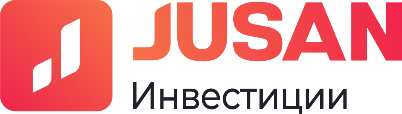 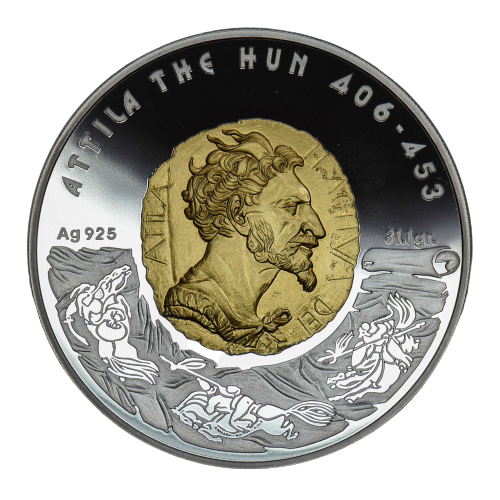 Еженедельный обзор долгового рынка капитала
Март 2023
Макроэкономический обзор Казахстана
Индекс потребительских цен, среднегодовой
Индексы изменения курсов валют и цены на нефть марки Brent
Переход к свободно  плавающему курсу
Увеличение НДС с 18%  до 20%
Источники: Bloomberg
Источники: Bloomberg
Темпы роста реального ВВП
Динамика изменений ключевой ставки ФРС, базовой ставки НБК и ЦБ России
Увеличение НДС  с 18% до 20%
Пандемия  COVID-19
Источники: Bloomberg
Источники: Bloomberg
Выпуск государственных казахстанских облигаций в национальной валюте (KZT)
Ноты НБРК в валюте KZT
Ноты НБРК в валюте KZT на 27.03.2023 (по дюрации), %
%
Лет
Источники: Nationalbank.kz
Источники: Nationalbank.kz
Облигации Министерства финансов РК в валюте KZT на 27.03.2023 (по дюрации), %
Облигации Министерства финансов РК в валюте KZT
%
Лет
Источники: Kase.kz
Источники: Kase.kz
Выпуск корпоративных казахстанских облигаций в национальной валюте (KZT)
Доходность корпоративных облигаций  (по дюрации), %
Последние размещения KASE, корпоративные облигации
%
Источники: Kase.kz
Последние размещения AIX, корпоративные облигации
Лет
Источники: Kase.kz
Источники: Aix.kz
Выпуск казахстанских еврооблигаций в иностранной валюте (EUR, USD, RUB)
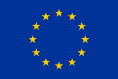 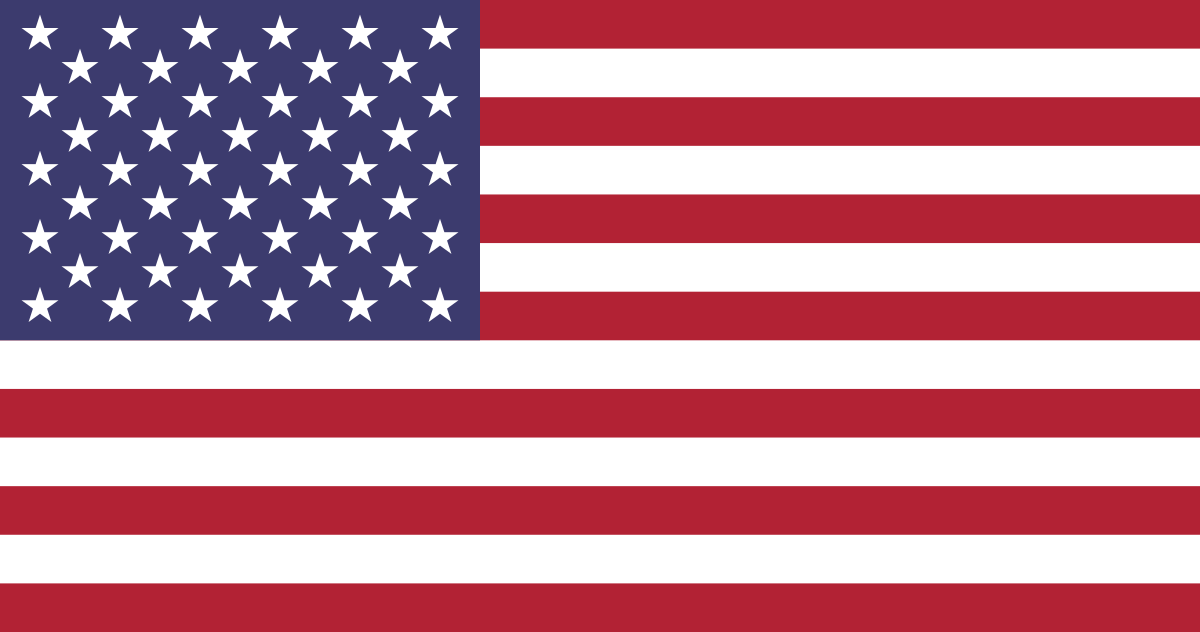 Текущие доходности казахстанских эмитентов в валюте USD
Текущие доходности казахстанских эмитентов в валюте EUR
Источники: Bloomberg
Источники: Bloomberg
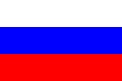 Текущие доходности казахстанских эмитентов в валюте RUB
Исторический курс валют
Источники: Bloomberg
Источники: Bloomberg
Важная информация
Департамент Корпоративных Финансов
T: +7 7172 644 000 (вн. 800)
E:  ib@jusaninvest.com
Жанна Тулекова
Управляющий директор, Департамент корпоративных финансов
T:  +7 7172 644 000 (вн. 800)M: +7 777 522 3838
E:   z.tulekova@jusaninvest.com
Ая Алдабергенова
Директор, Департамент корпоративных финансов
T:  +7 7172 644 000 (вн. 801)M: +7 701 797 5004
E:   a.aldabergenova@jusaninvest.com
Жаныл Калдыбек
Аналитик, Департамент корпоративных финансов
T:  +7 7172 644 000M: +7 708 329 22 06
E:   z.kaldybek@jusaninvest.com
Настоящий документ предназначен исключительно для целей обсуждения. Ни этот документ, ни любое другое заявление (в устном или письменном виде), сделанное в любое время в связи с настоящим документом, не является коммерческим предложением, приглашением, или рекомендацией приобрести или распорядиться какими-либо ценными бумагами или заключать какие-либо сделки.
Распространение данного документа не обязывает АО «Jusan Invest» заключить какую-либо сделку. Любые условия, изложенные в настоящем документе, подпадают под действие окончательных условий, изложенных в отдельных договорах, а также удовлетворительной документации и рыночных условий.
Потенциальным контрагентам рекомендуется самостоятельно оценить и / или получить независимую профессиональную консультацию, сделать свои собственные выводы в отношении экономической выгоды и рисков этой сделки в отношении правовых, регуляторных, кредитных, налоговых и бухгалтерских аспектов в связи со своими конкретными обстоятельствами. 
Любые цены или уровни, прогнозы и предположения, содержащиеся в данном документе, являются предварительными и ориентировочными и не представляют заявки или предложения. Эти показатели предоставляются исключительно для вашего сведения и рассмотрения, могут измениться в любое время без предварительного уведомления и не должны рассматриваться как настоятельная рекомендация по отношению к покупке или продаже любого инструмента. 
Настоящий документ (включая, без ограничения, все материалы, статьи, графики, рисунки) является собственностью АО «Jusan Invest». Распространение или воспроизведение данного документа любыми лицами без согласия АО «Jusan Invest» запрещается. Любое несанкционированное использование защищенных авторским правом данных, содержащихся в презентации АО «Jusan Invest», будет преследоваться по закону.
© 2022 АО «Jusan Invest» Все права защищены.
АО «Jusan Invest» обладает лицензией на осуществление брокерской и дилерской деятельности на рынке ценных бумаг с правом ведения счетов клиентов в качестве номинального держателя, № лицензии 3.2.239/16 от 25 июня 2021 г., выданной Агентством Республики Казахстан по регулированию и надзору финансового рынка и финансовых организаций.